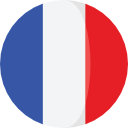 ROM1BFR02 
Francouzština II
(pro nefrancouzštináře)
LEÇON 2
LES ARTICLES ET LA NÉGATION
Les articles définis

Il a le téléphone.				Il n‘a pas le téléphone.	
Elle a la photo de Sophie.		Elle n‘a pas la photo de Sophie.
Tu as le sac de Léo.		        Tu n‘as pas le sac de Léo.
J‘ai les clés de Marie.			Je n‘ai pas les clés de Marie.
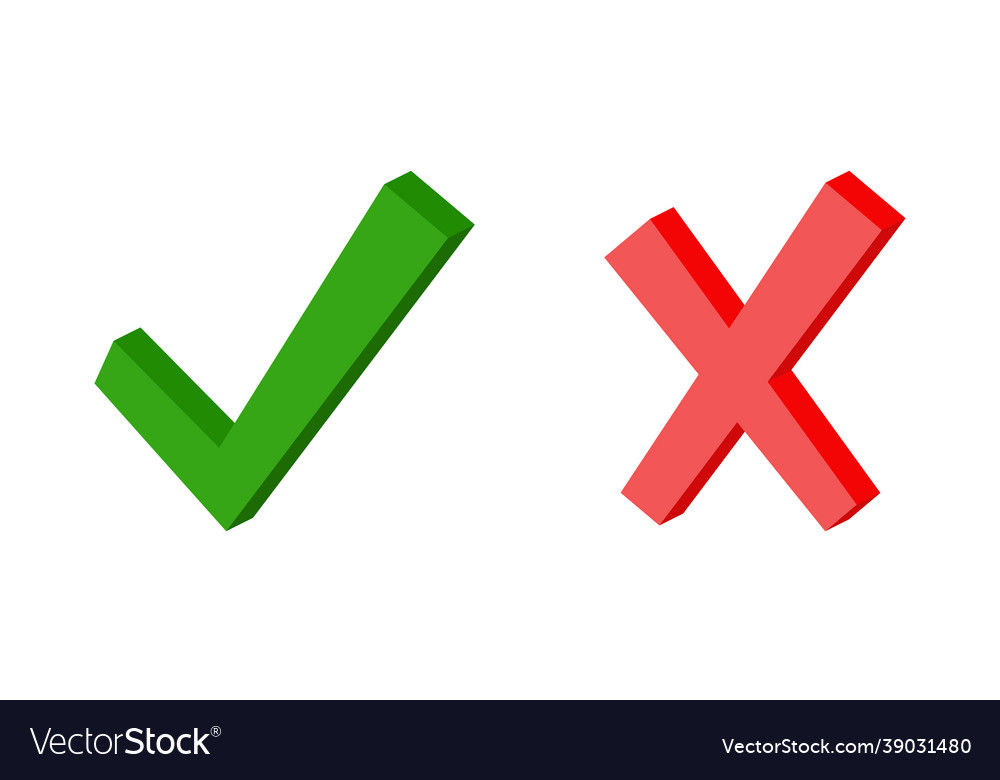 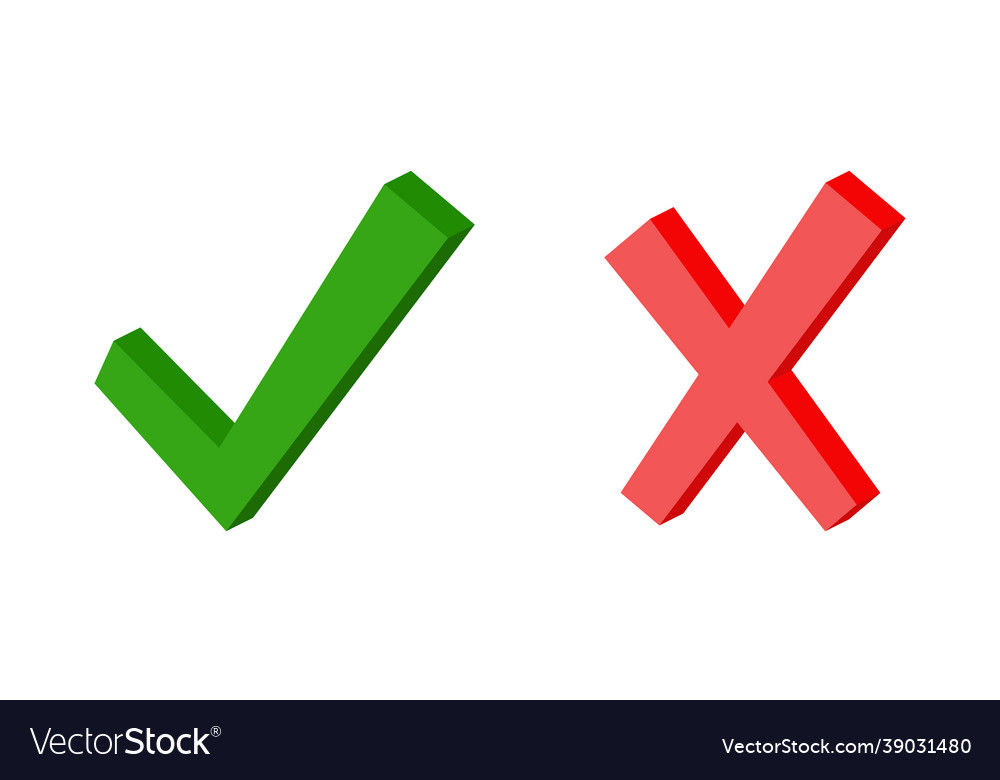 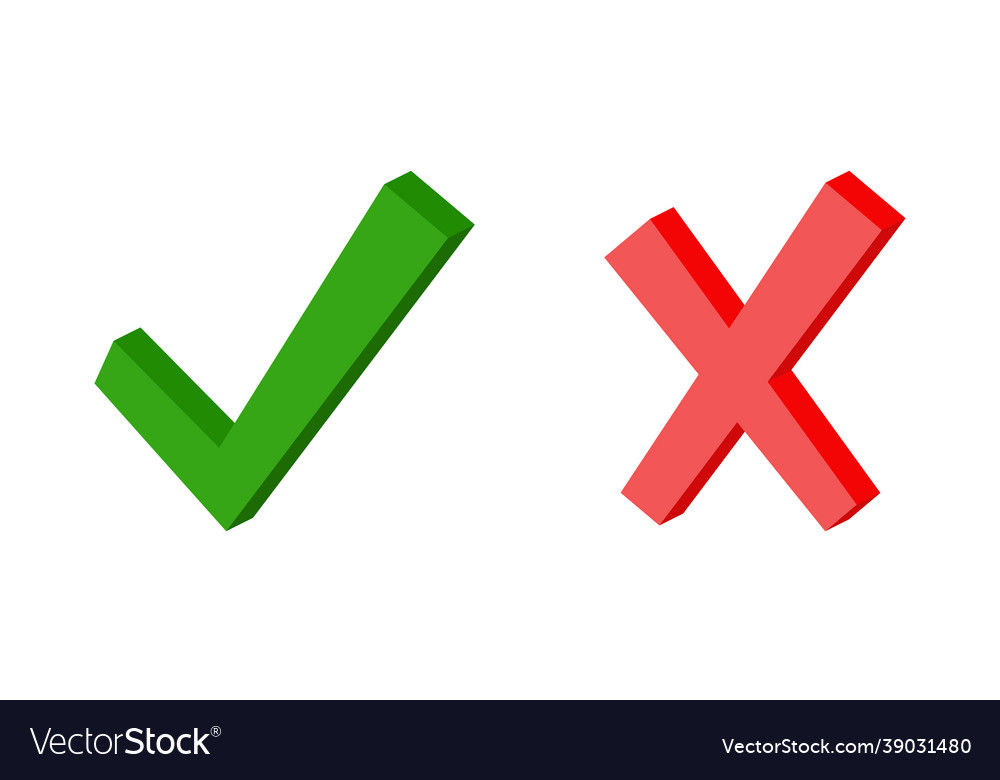 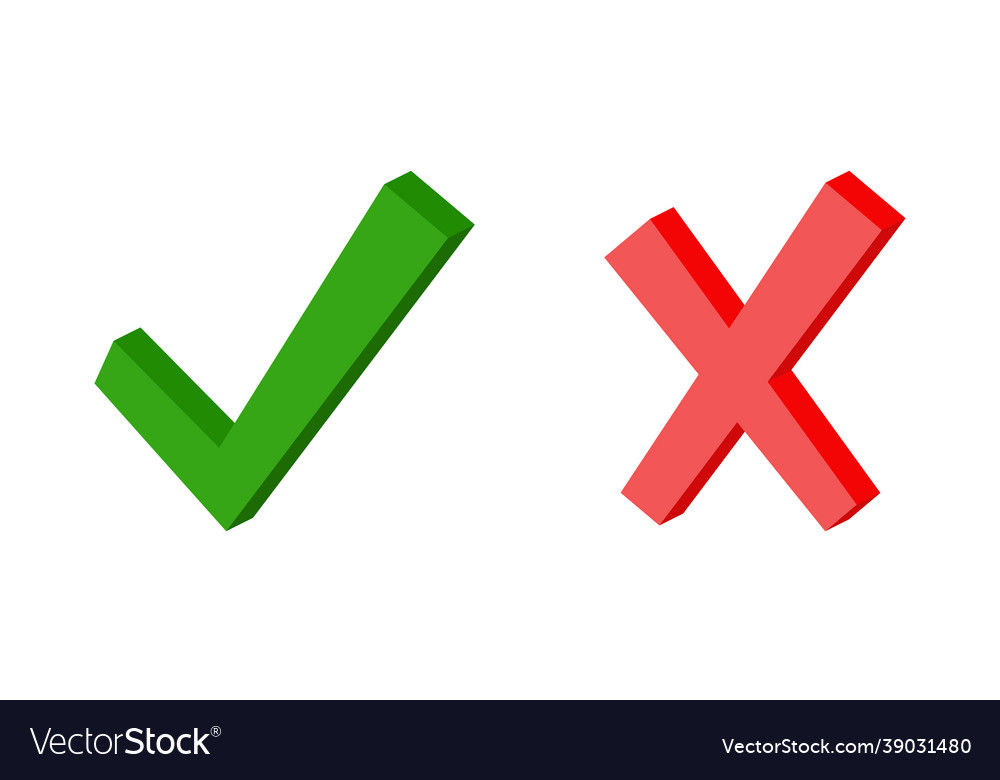 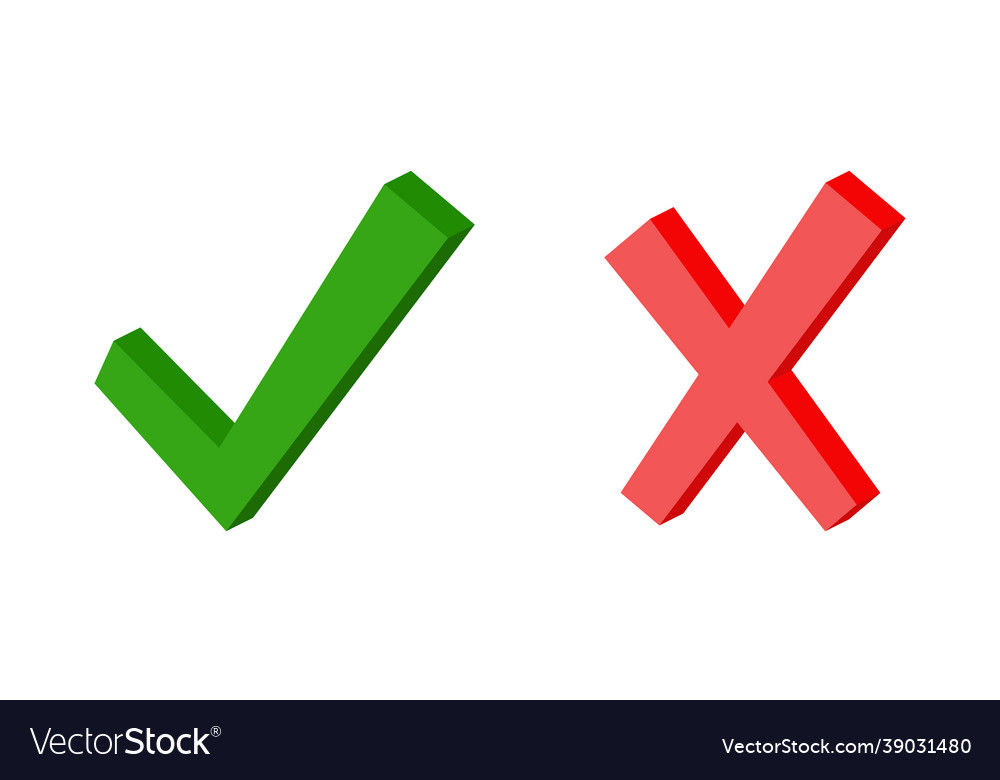 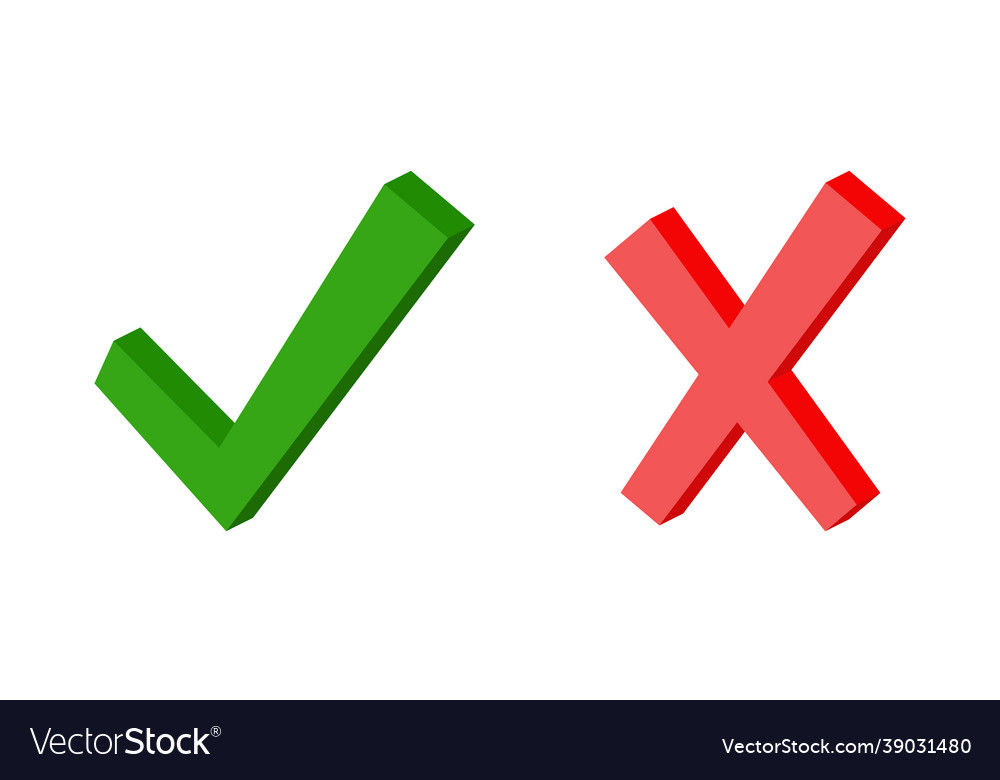 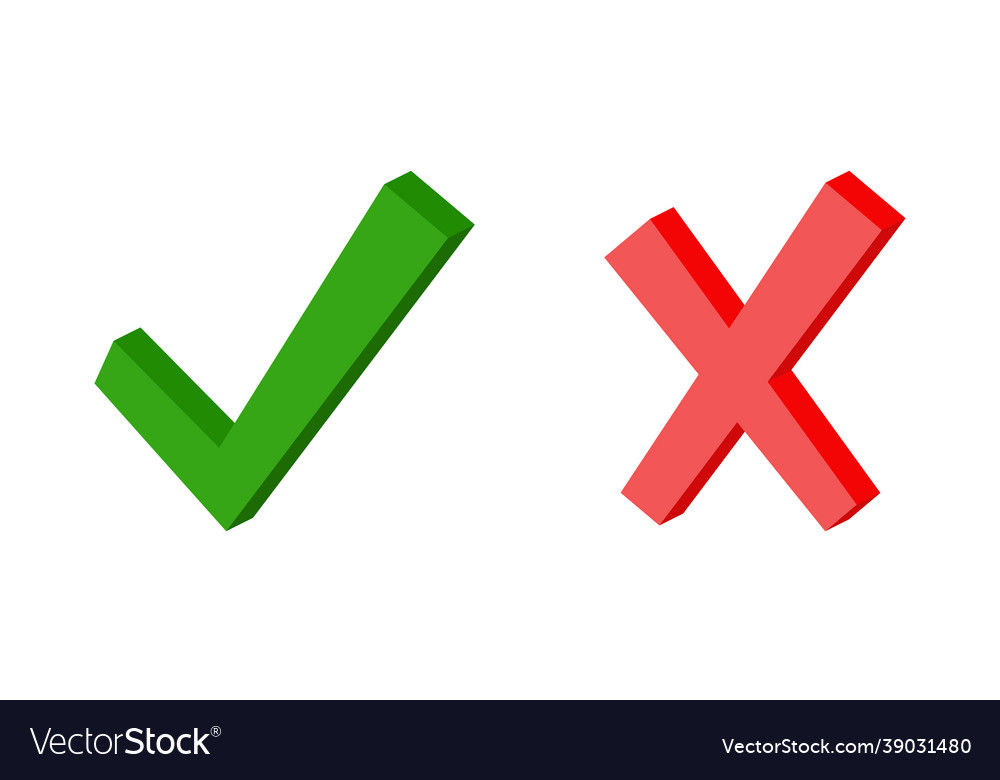 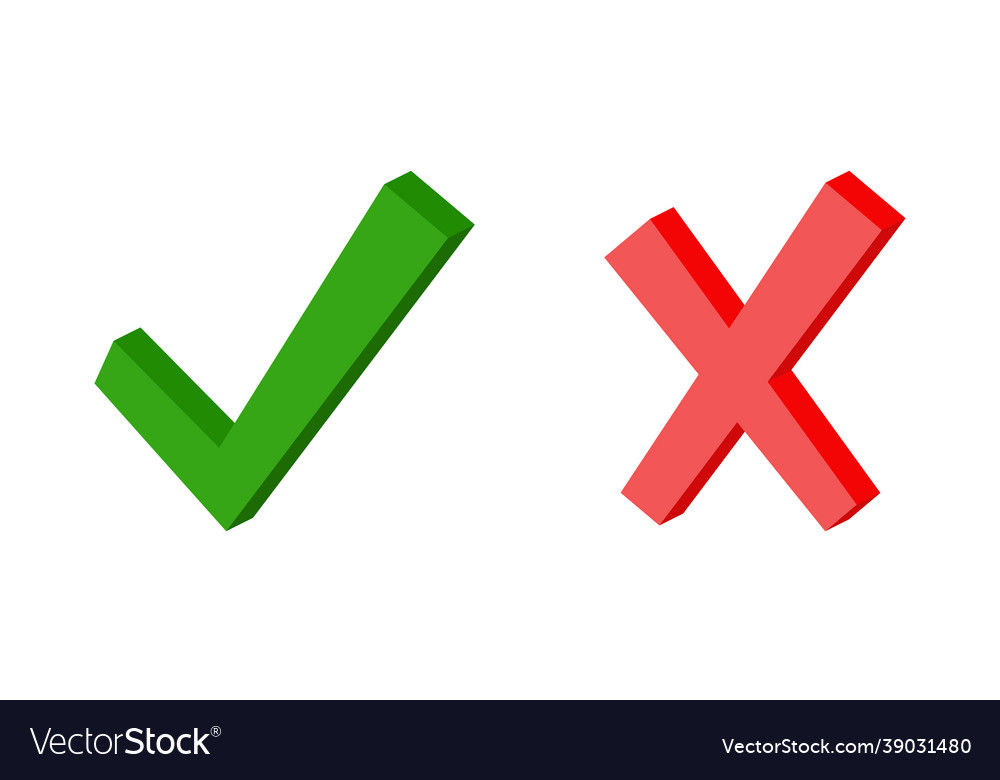 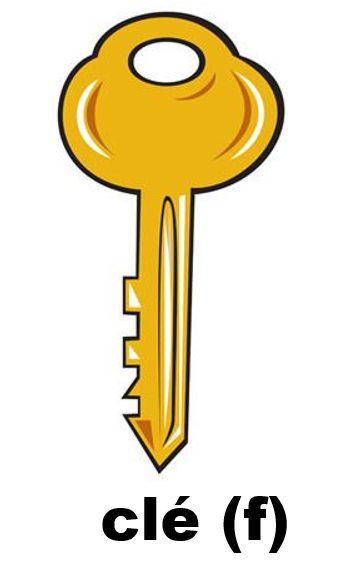 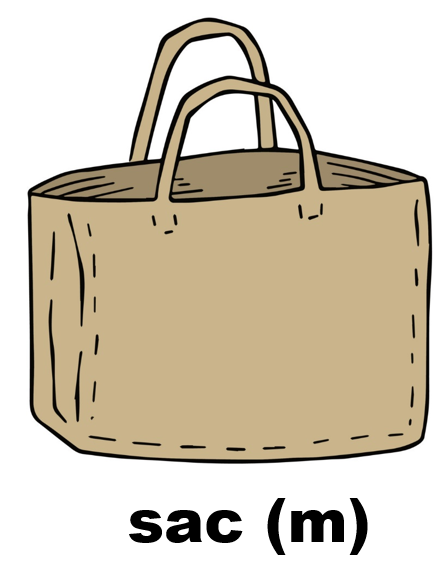 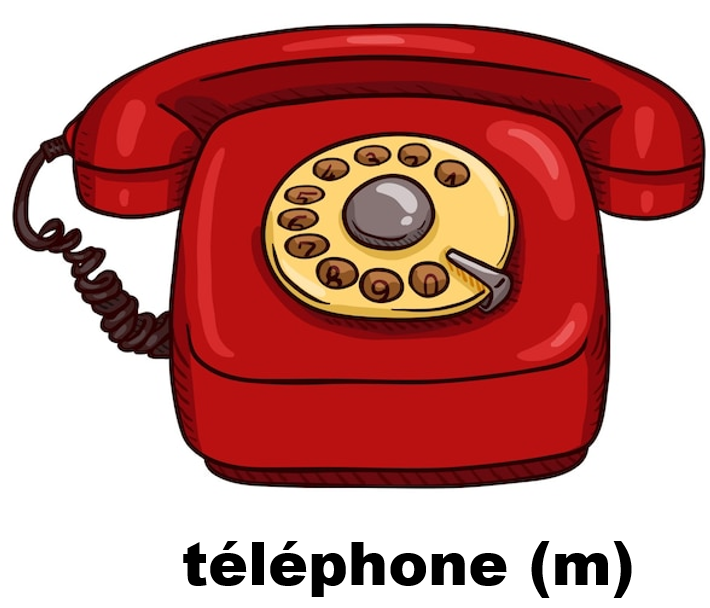 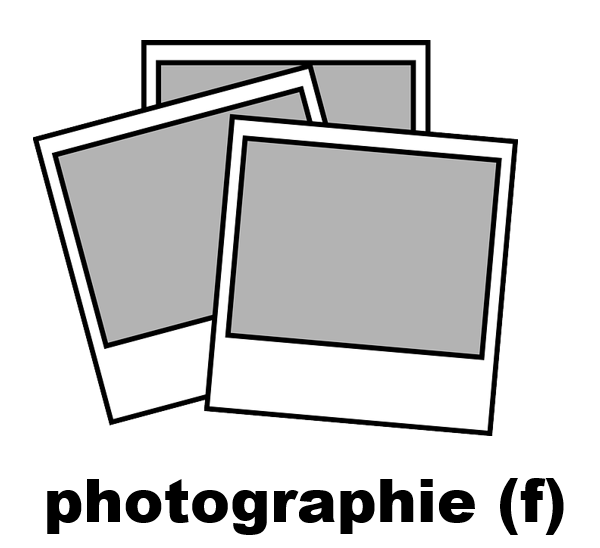 Les articles indéfinis

Elle a un chapeau.			Elle n‘a pas de chapeau.
Il a une cravate.				Il n‘a pas de cravate.
J‘ai des lunettes.				Je n‘ai pas de lunettes.
Ils ont des écharpes.			Ils n‘ont pas d‘écharpes.
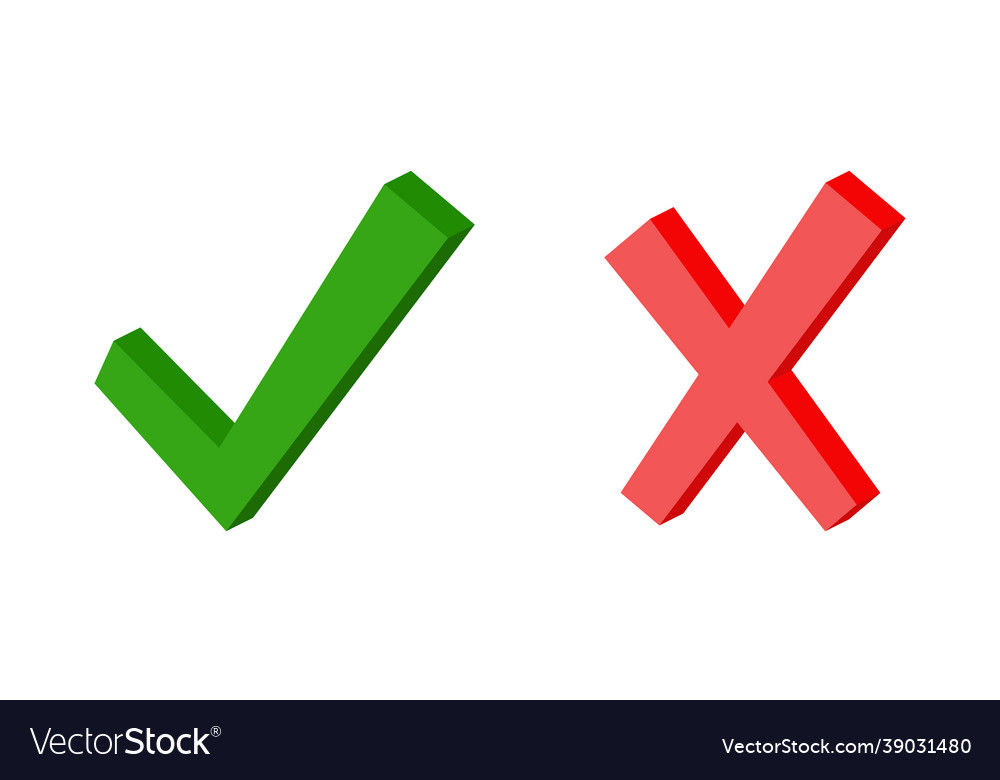 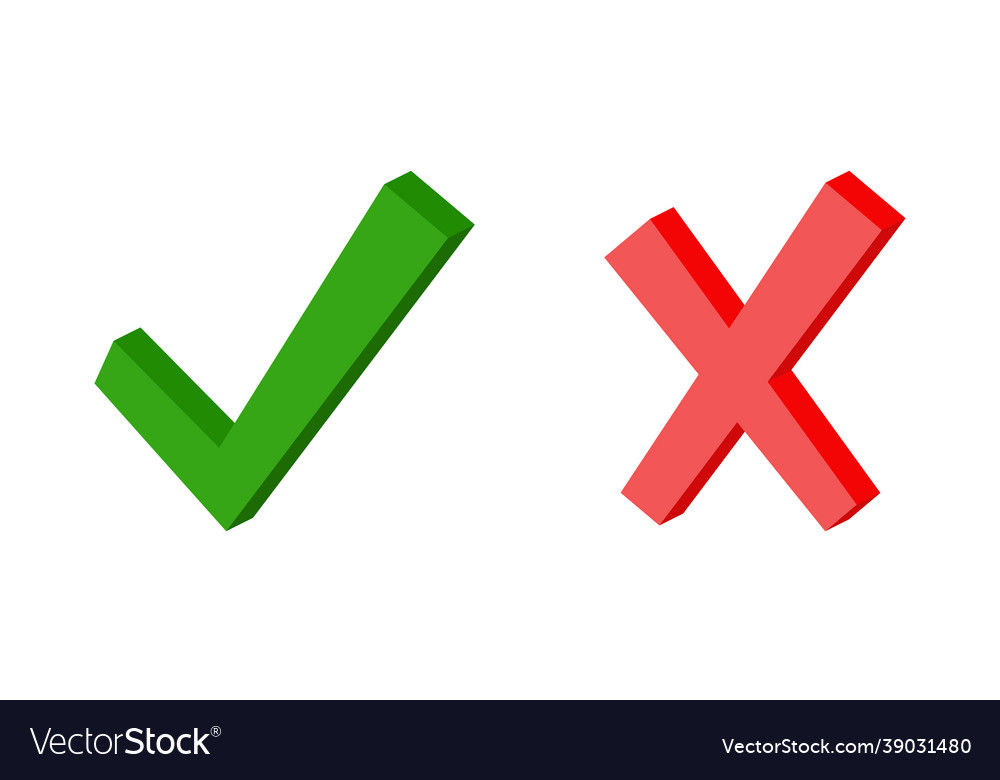 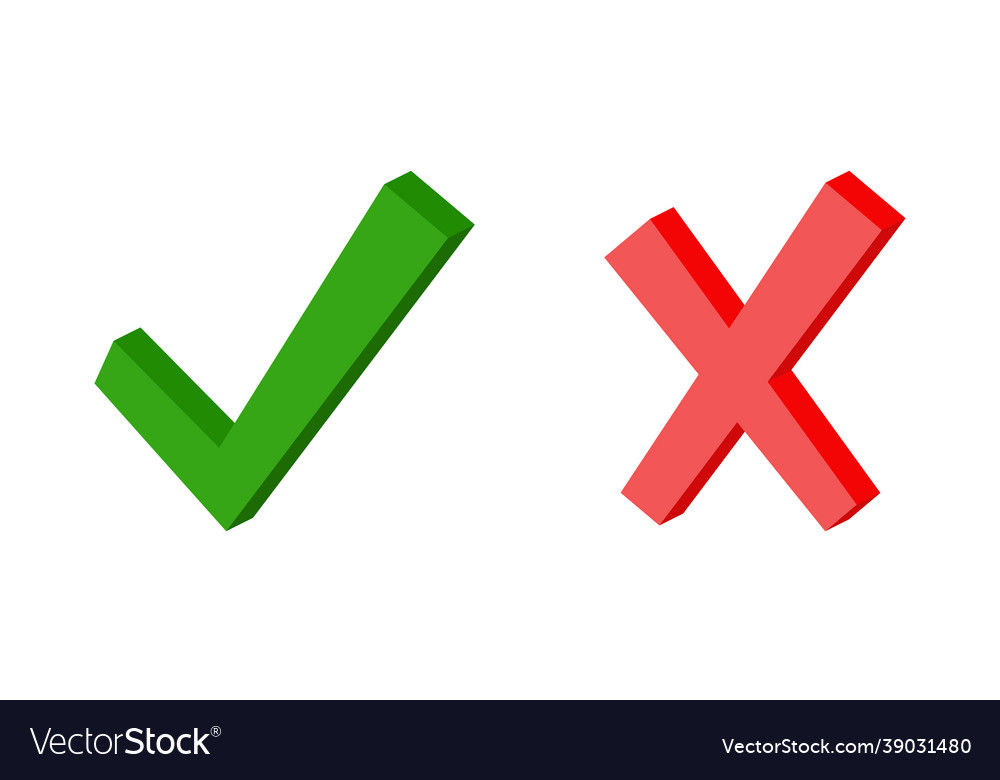 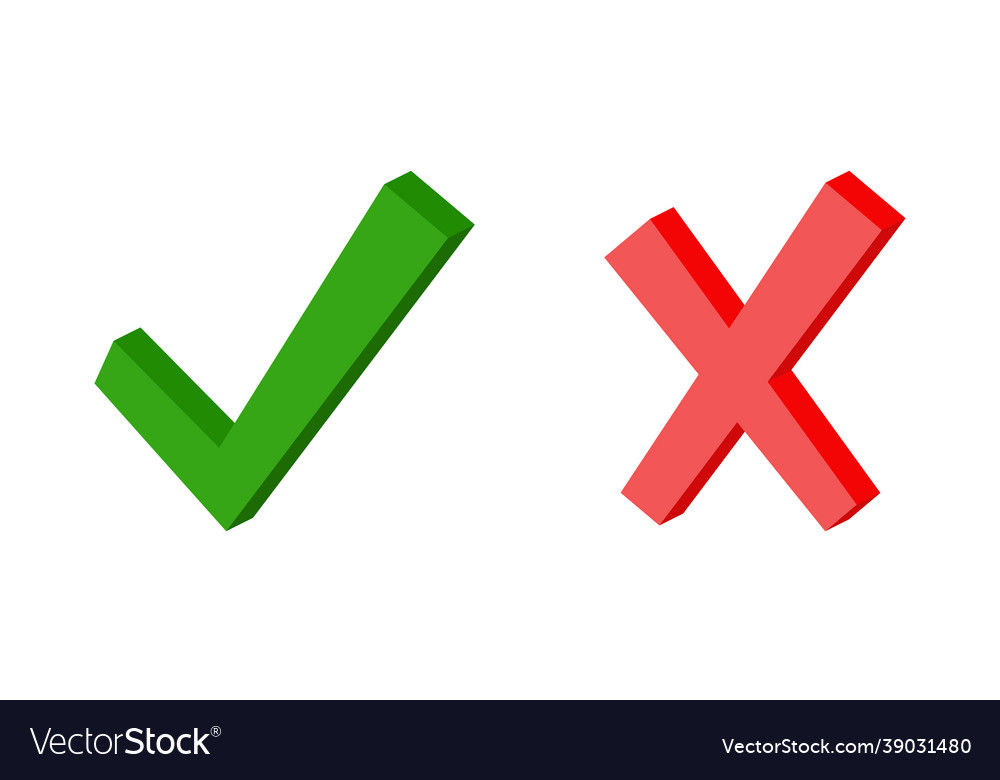 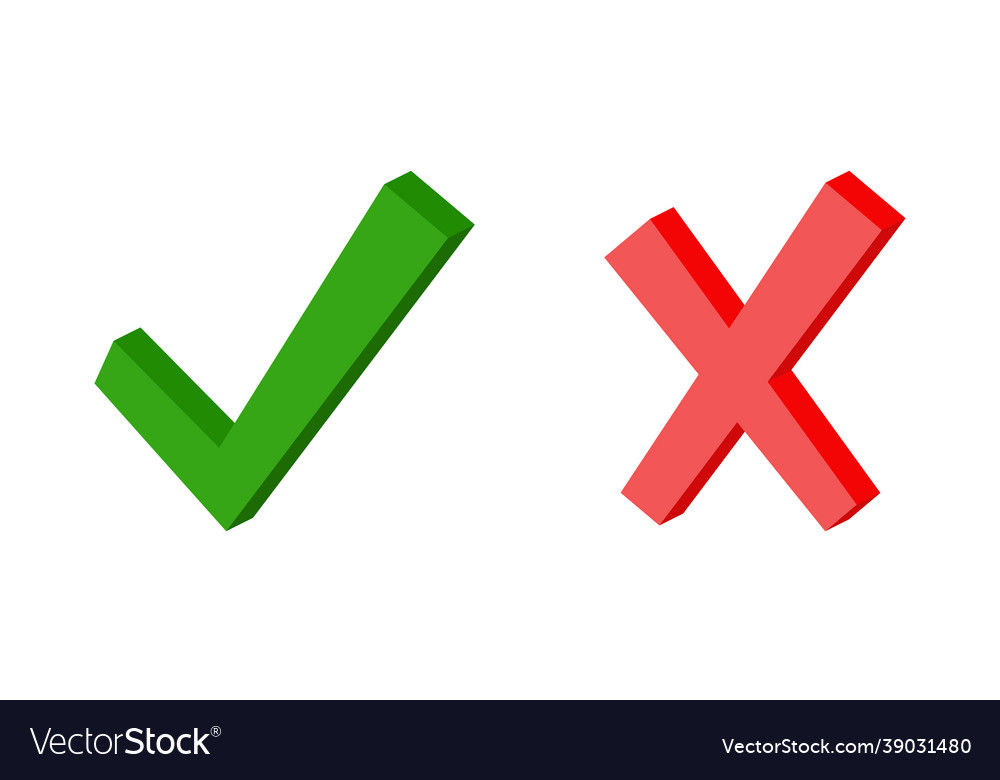 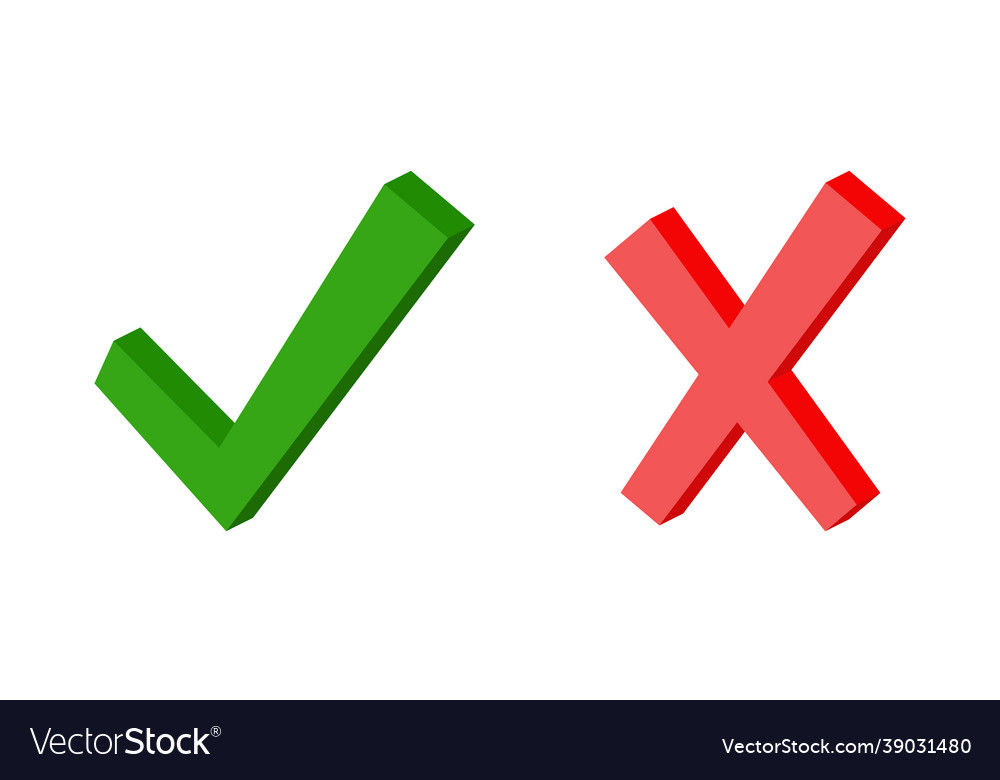 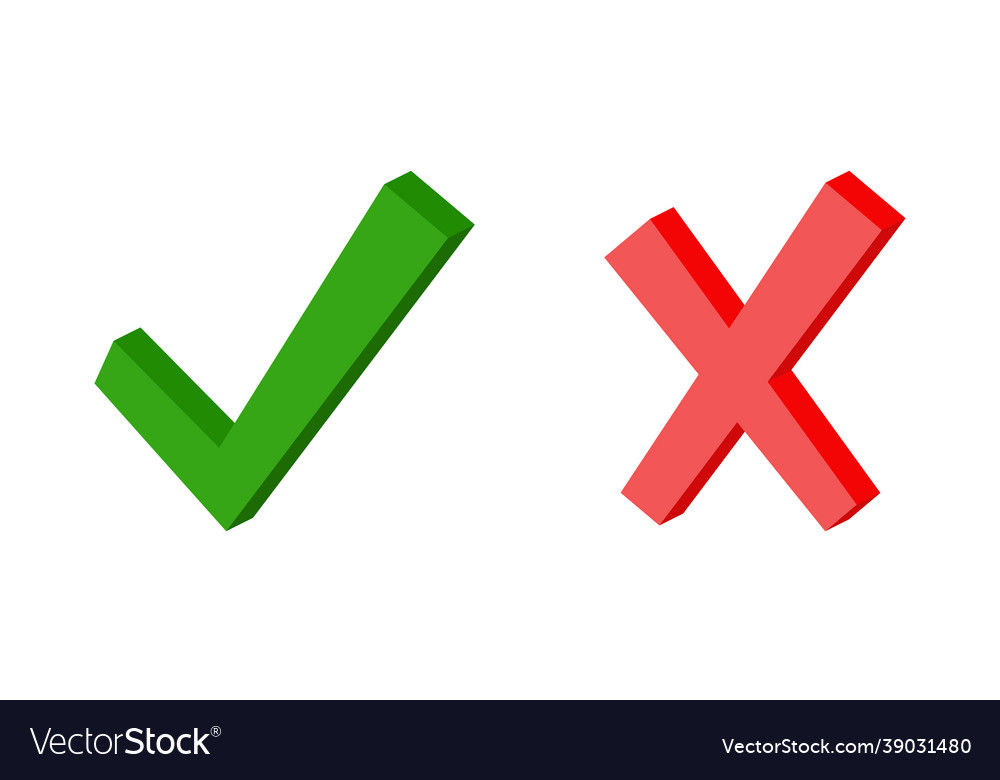 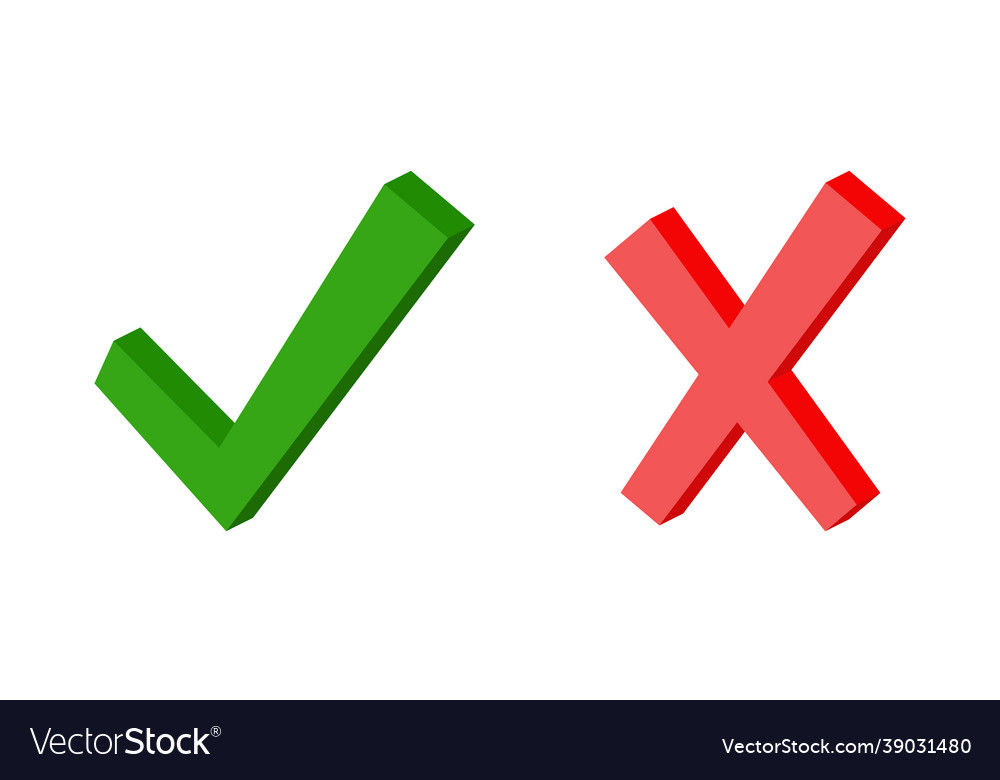 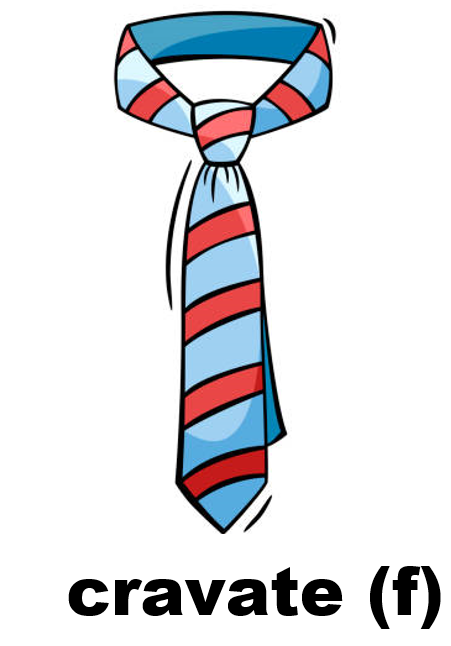 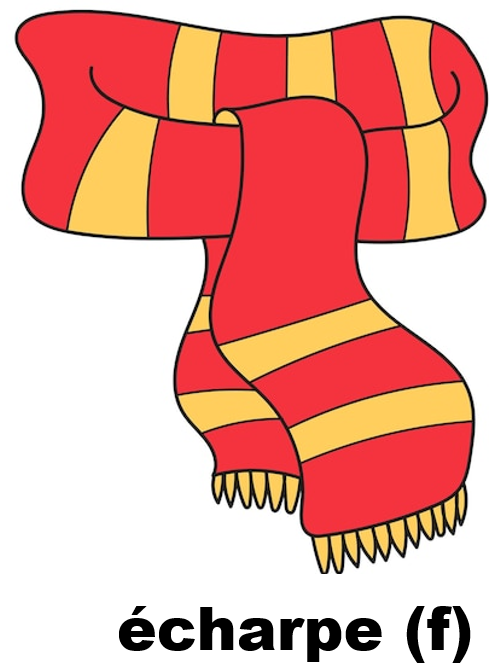 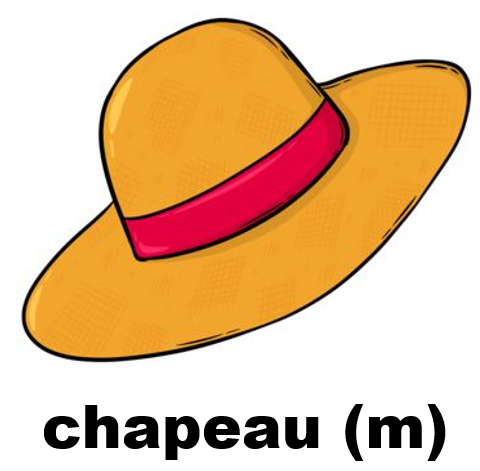 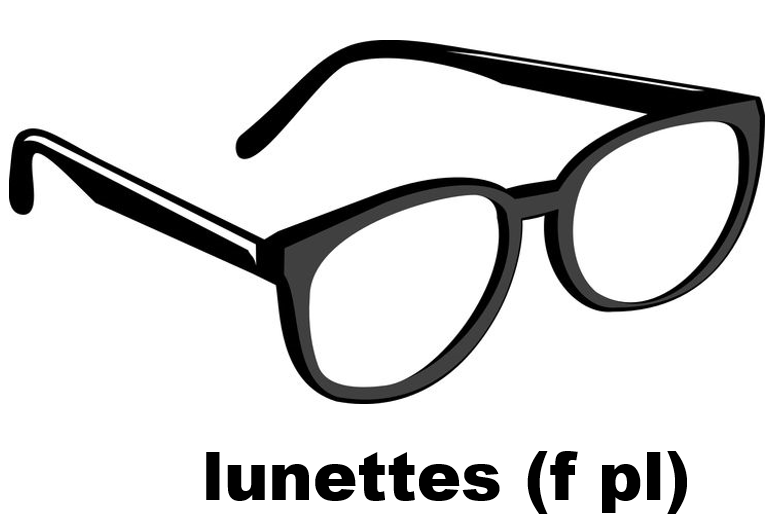 Les articles partitifs

Il y a du sel.				Il n‘y a pas de sel.
Elle mange de la salade.		Elle ne mange pas de salade.
Tu manges des carottes.		Tu ne manges pas de carottes.
Vous avez de l‘argent.			Vous n‘avez pas d‘argent.
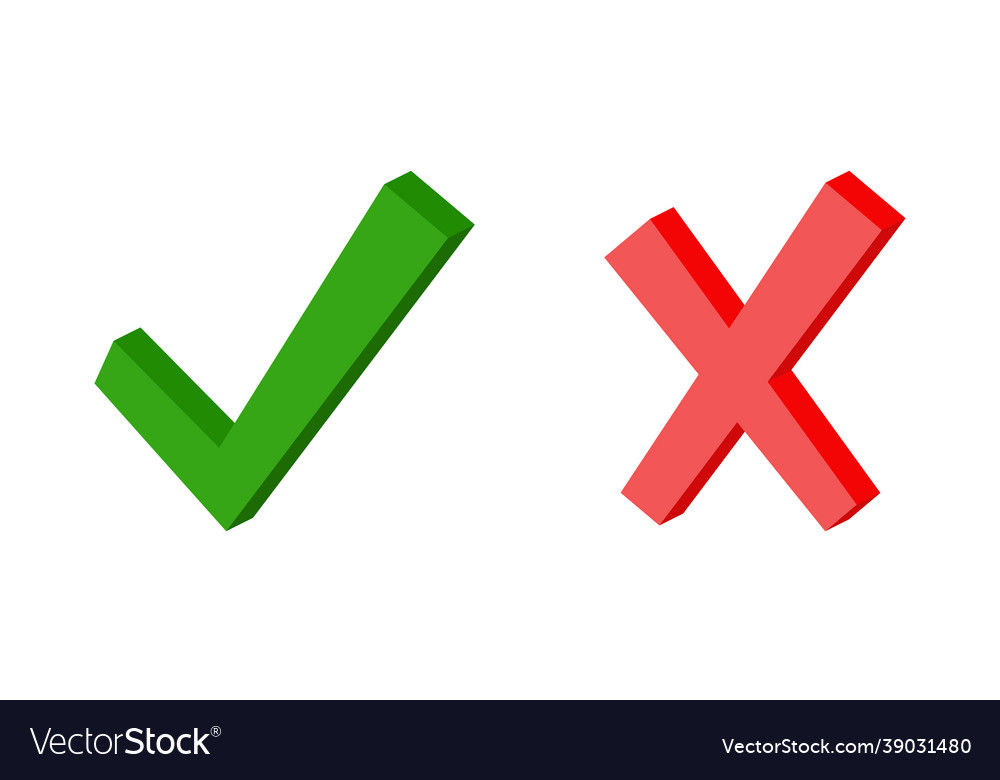 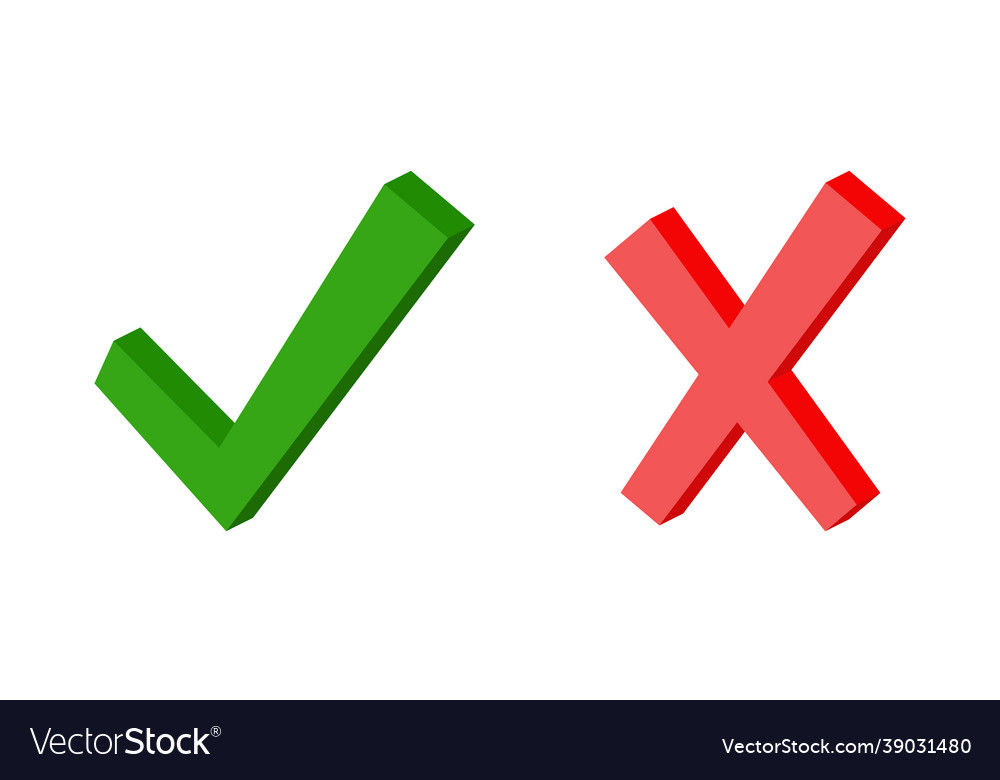 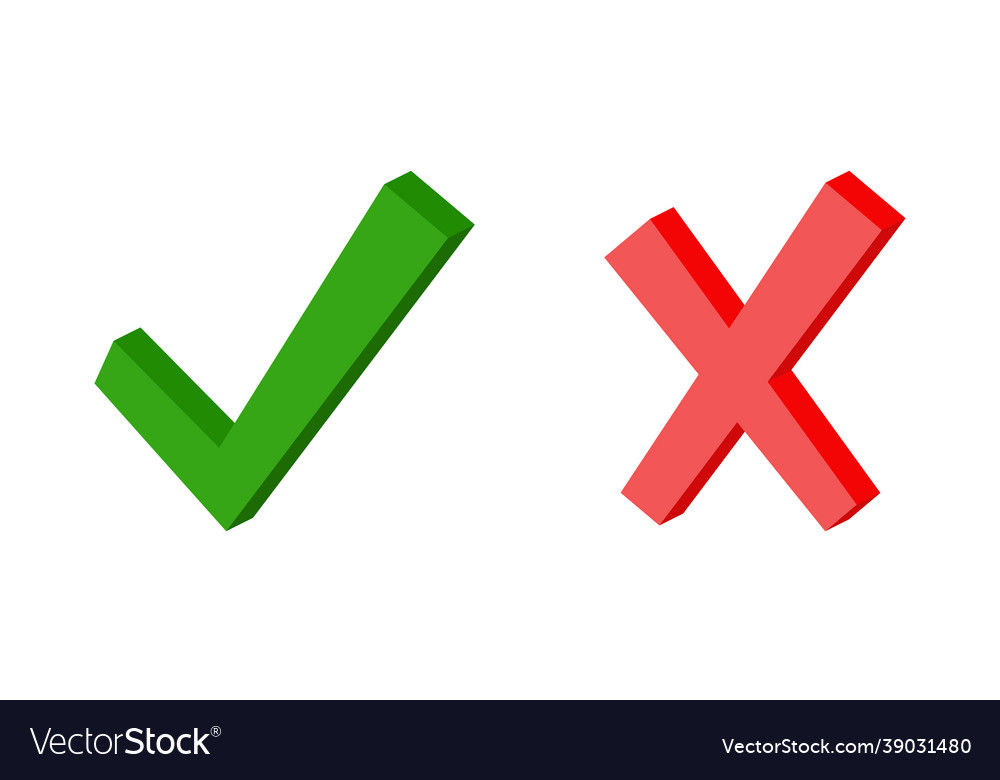 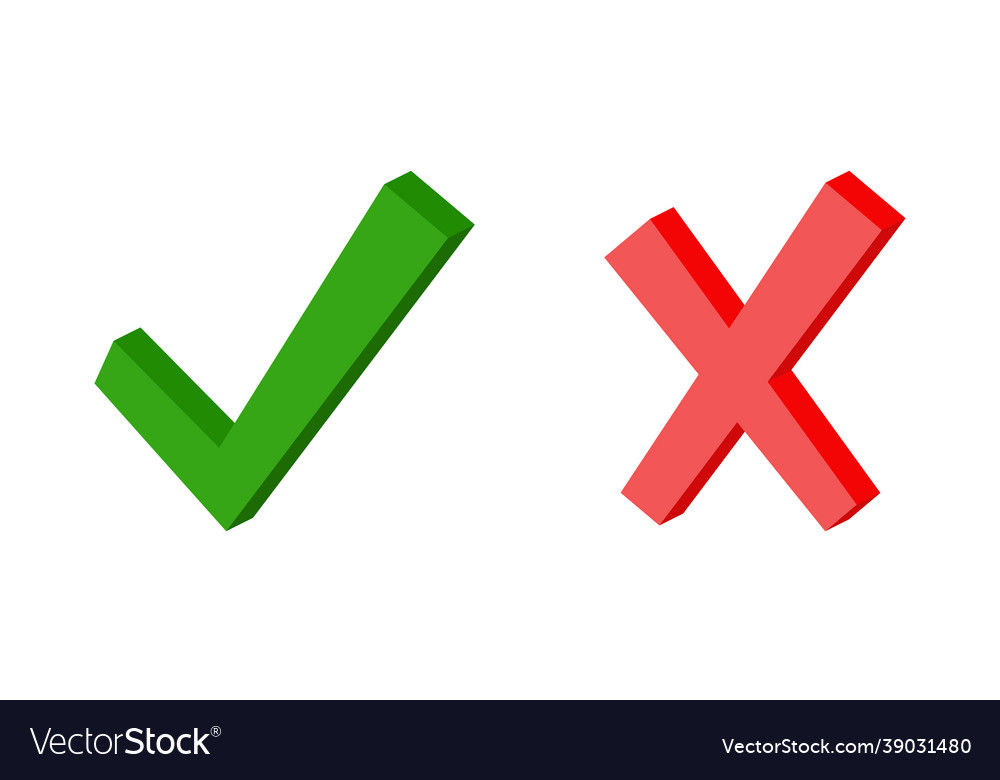 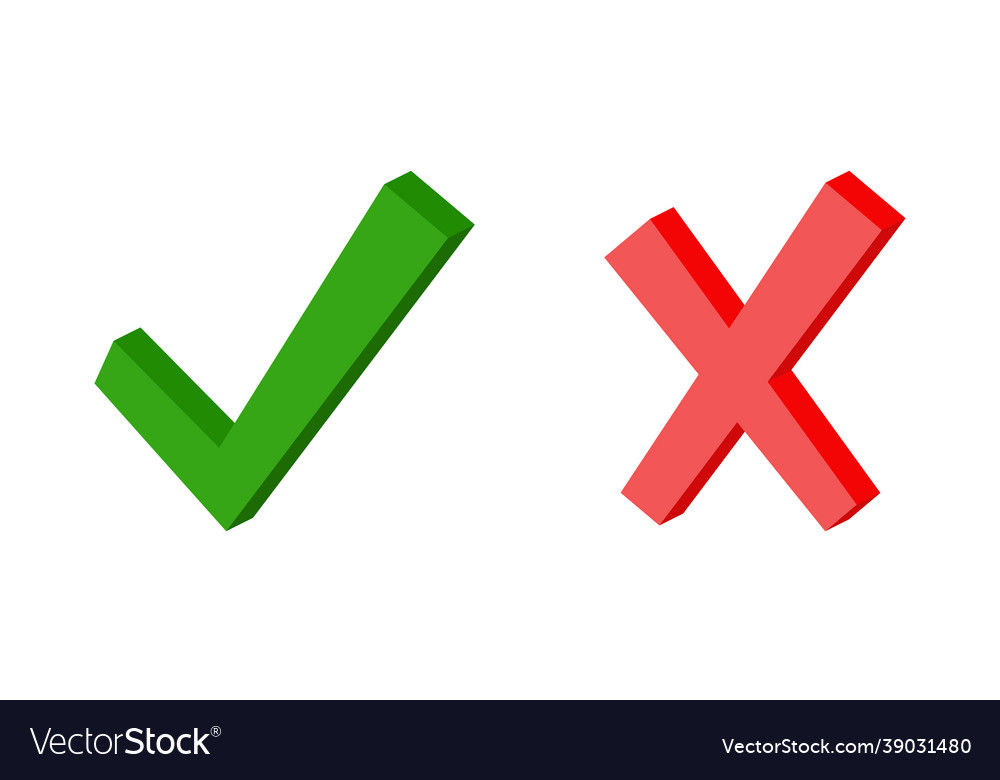 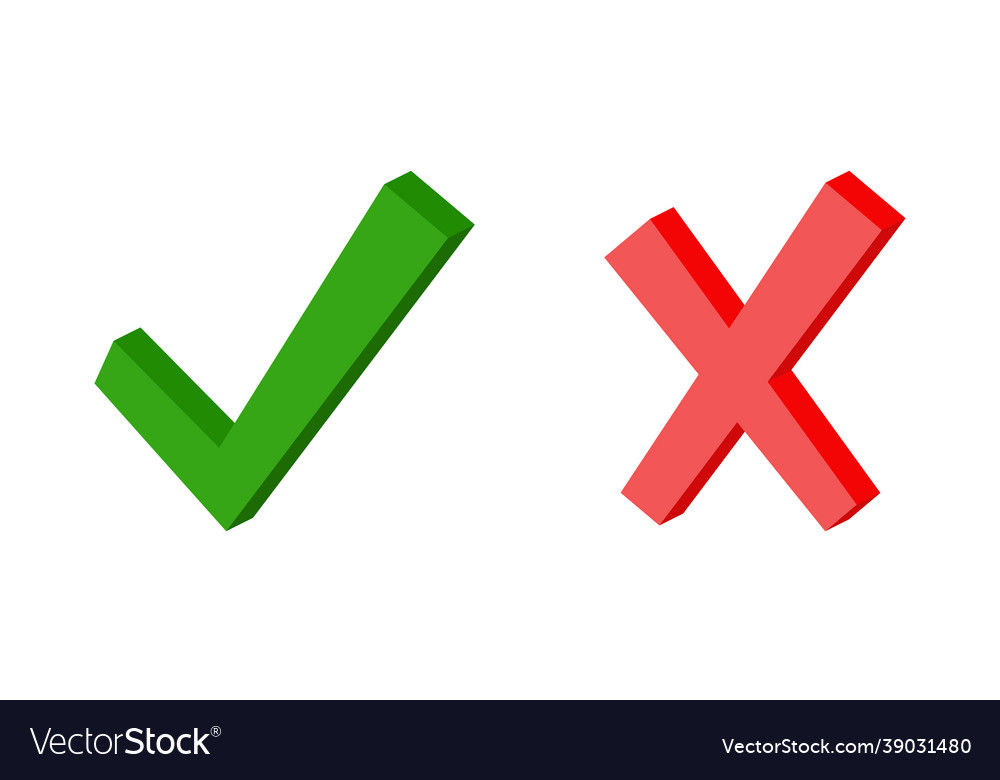 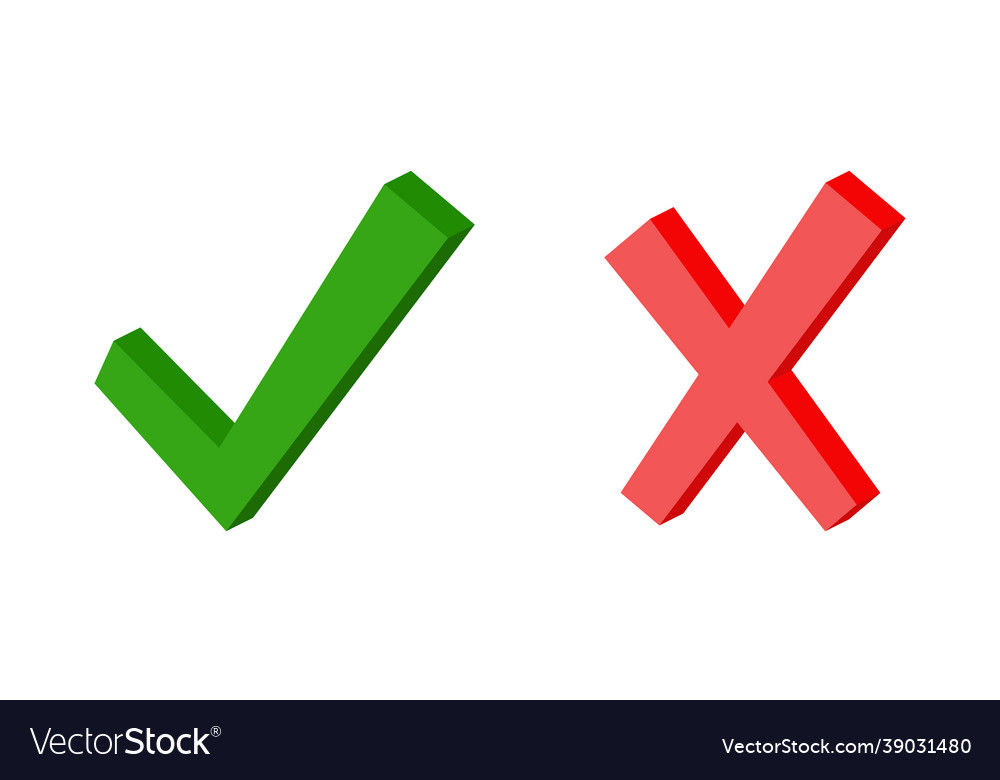 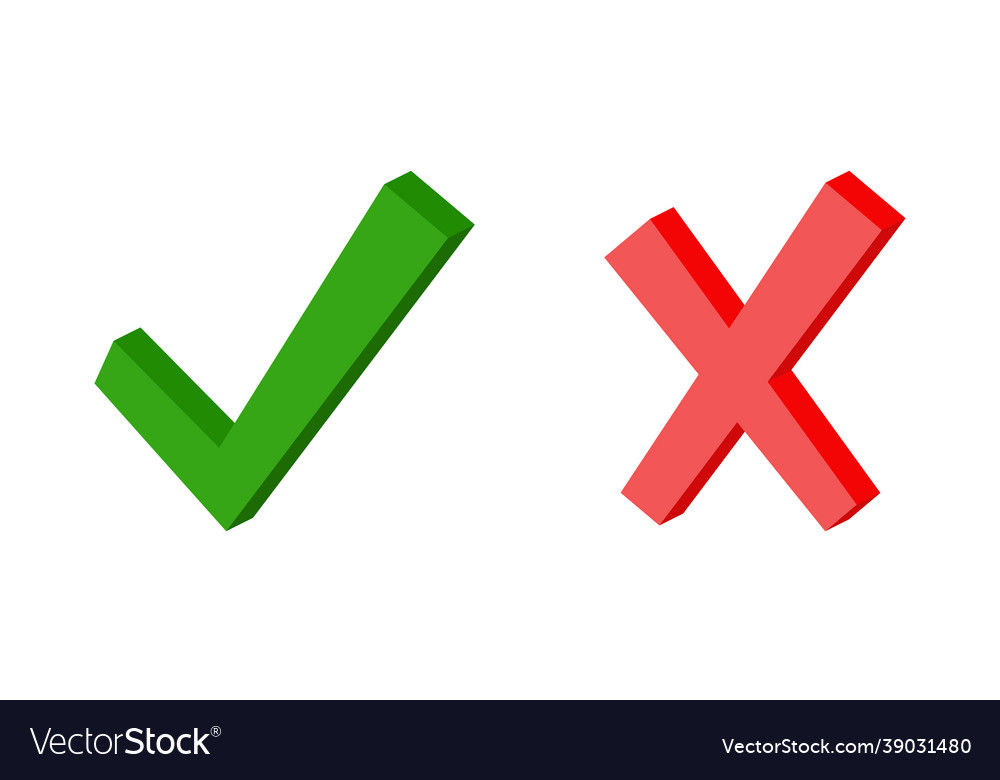 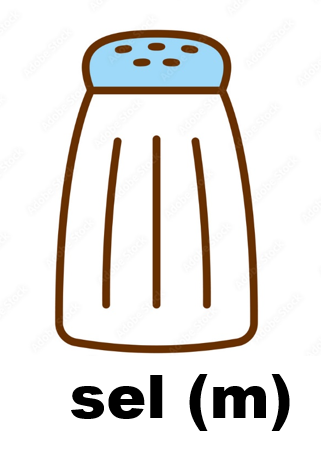 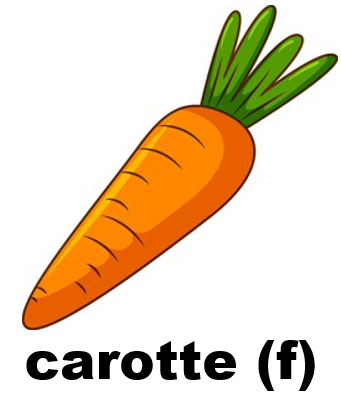 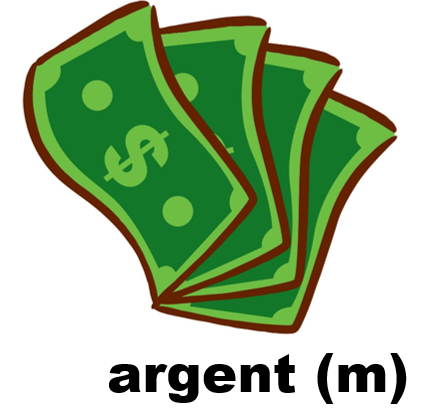 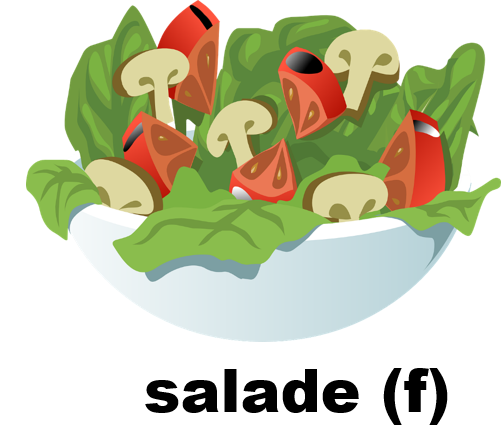 LA POSSESSION
předložka à + samostatné tvary osobních zájmen
  moi 		nous
  toi 			vous
  lui, elle		eux, elles

C‘est à moi.					
To je moje.
À qui est ce livre ? À Richard ? Oui, il est à lui.	
Čí je ta kniha? Richardova? Ano, je jeho.
předložku de používame pri spojení 2 podstatných jmen

le plan de Paris
la maman de Sophie

u ostatních podstatných jmen po spojení se členem jsou stažené tvary
sg. 					pl. 
le menu du jour			les amis des enfants
la porte de la chambre 
l‘adresse de l‘hôtel
ADJECTIFS POSSESSIFS
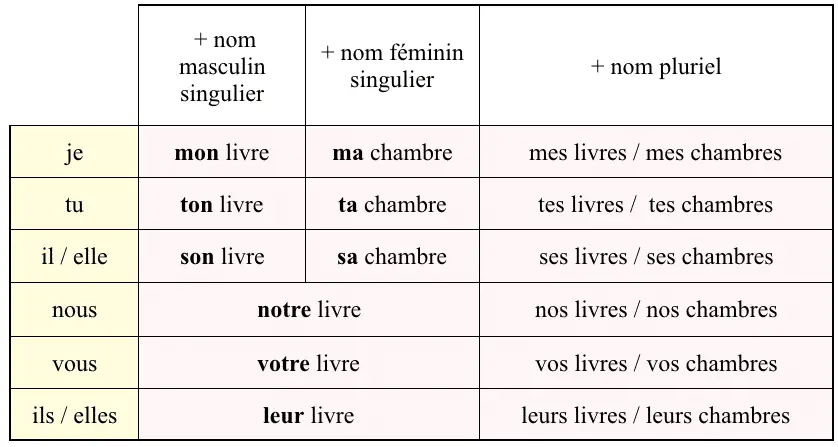 pred podstatnými menami ženského rodu začínajúcimi na samohlásku alebo nemé h sa používa tvar mužského rodu:

masculin		féminin
mon père		ma mère
mon ami		mon adresse
PRONOMS POSSESSIFS
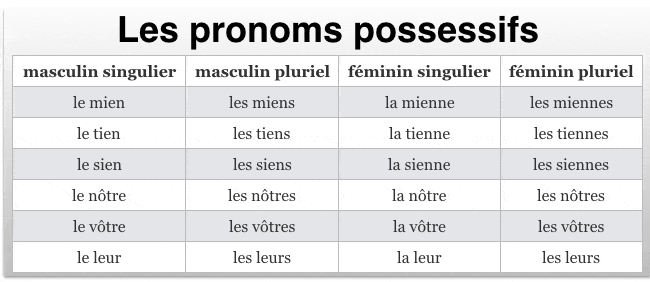 Devoir à la maison
écrire au moins 7 (2+5) phrases sur mes loisirs 
loisirs_exercice : exercice 1, 2
FR2_lecon2_exercice : exercice 2

devoir facultatif : grammaire_progressive_negation
                           grammaire_progressive_article_partitif
                           grammaire_progressive_partir_dormir_servir